Draft General Network Access Regulations, 2021
Comments/Observation/Suggestion
Mar 2022
Presentation Outline
1
Eligibility for Connectivity to ISTS
Eligibility for Connectivity to ISTS
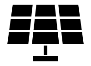 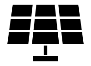 Amendment required under Proviso of Clause 4.1 ( E )  - Grant of connectivity to RE generators should also be considered while utilizing the electrical transmission system of Standalone Storage:
……….. Provided that such an entity applying for grant of Connectivity to ISTS has an agreement with the said generating station / ESS to share its electrical system and dedicated transmission lines, if any 
	
Clause 4.1 (Connectivity Applicant List) - Bulk Consumers has to be included in Connectivity Applicant list.

Additional bay provision for Lead Generator : Provision of allocation of an additional bay to Generator (Lead Generator), whose internal transmission system including dedicated transmission line be utilized for grant of connectivity to other RE generator, for grant of connectivity to other RE Generator.
400 kV Bus of CTU Substation
Incase Generator B is applying Grid Connectivity while utilizing the dedicated transmission system of Generator A, in such cases connectivity to Generator B has to be granted, while granting the additional bay to Lead generator A
220 kV Bus of CTU Substation
CTU Substation Periphery
Bay-2
Bay -1
220 kV Bus of Lead Generator ( A) Switchyard
Generator A (Lead Generator)
Generator B
4
2
Grid Connectivity and connectivity BG
Grid Connectivity and Conn-BG                                                                  (1)
Subtitle
REGS with Energy Storage (Additional insertion under regulation 5.1 )-  
REGS based on a single RE source with ESS may be allowed to grant the Connectivity to RE source for a quantum less than or equal to the installed capacity.

T-GNA for Generators till ATS is completed (Additional insertion )-
In case GNA is granted to entities mentioned in 4.1, subject to commissioning of ATS and that ATS is at pooling point or beyond the pooling station, however, there may be cases when power can flow under some conditions for short duration till ATS gets commissioned. 
Under such scenarios, Connection with the grid should be permitted and power should be allowed to outflow through T-GNA route.
Note- Generator should also be eligible for T- GNA for interim arrangement

Multi Located Hybrid Projects -
Bidding documents has considered multi located hybrid projects under single hybrid projects category. 
In contrary to this, Draft GNA regulation has considered co-located hybrid projects under single hybrid projects category.
6
Grid Connectivity and Conn-BG                                                                   (2)
Subtitle
Associated Transmission System ( Regulation 6 & 7)
ATS shall only include strengthening immediate pooling points and balance system shall be the part of strengthening scheme (even the new pooling point shall also be strengthening). 
There shall not be any concept call ATS and non-ATS, any strengthening should be a part of the Planning and Implementation Scheme but not into “ATS”
Connectivity BG ( Clause 8)
Non discriminatory approach for Connectivity; and avoid discrimination in terms of BGs
BG corresponding to ATS shall only be the proportional capacity applied for GNA ( If ATS is built to evacuate 10,000 MW, then proportional  BG has to be charge on per MW capacity) 
Projects having PPA/LOA have to be exempted from BG
After achieving certain milestones such as Land Acquisition, award of ~10 % of work, water approval; Conn BG II & III shall have to be returned back to generator, and CTU shall keep Conn -BG I, which can be return post COD.  
Conn BG II & Conn BG III should be returned immediately post COD of the project.	
Change in type of RE Source (or) ESS after grant of Connectivity (Additional Insertion): 
Flexibility is required to change the type/technology of RE Source (or) ESS, subject to connectivity quantum remaining unchanged.
Clause 5.2 talks about the addition of capacity, not the change of source. This has to be intimated to CTU rather than applying again for connectivity.
7
Clarifications                                                                                                    (3)
Subtitle
Clarification w.r.t capacity margins in system and different timelines for Grid Connectivity effective date :-

Substation has capacity margin of 1000 MW
Generator A has applied Connectivity for 1000 MW with effective date as March 2024
Then Generator B comes up and asked for connectivity for 1000 MW with effective dated from March 2023

Queries :
In additional ATS required, from who BG of ATS has to be obtained.
To whom priority shall be given

Please clarify, how such issues will be addressed in Regulation.
8
Dedicated Transmission line and bays
3
Dedicated Transmission line & Bay (Clause 12)
PSP
Co-ordinated planning for providing Connectivity at close proximity of PSPs. 
Rapid development of energy storage capacity is required, without which RE integration is going to be challenge. 
The similar approach as implemented for providing transmission system to distantly located RE Zones, needs to be adopted for PSP too.   
CTU must plan the transmission system for PSP, so that Transmission system could reach nearby site locations.
It act as enabler for rapid development of PSPs in the country.
PSP optimally utilized the transmission system :
PSP more optimally utilized the transmission system created comparatively with Solar/Wind.




Distribution licensee Connected through STU must be allowed to avail TGNA. Currently it is proposed only entities directly connected to ISTS can avail TGNA.
10
Transition of Stage I Connectivity
4
Transition of Stage I Grid Connectivity (Regulation 37)
Subtitle
While the draft GNA provides for transition of connectivity, LTA, and MTOA, it has not been clarified that how transition of Stage I connectivity grantee will take place

Stage I connectivity given under the current regime has similarity with Draft GNA provision w.r.to award of connectivity based on Installed capacity.

Priority must be assigned to Stage I grantees as they have already paid Grid Connectivity Fees
12
Thank You